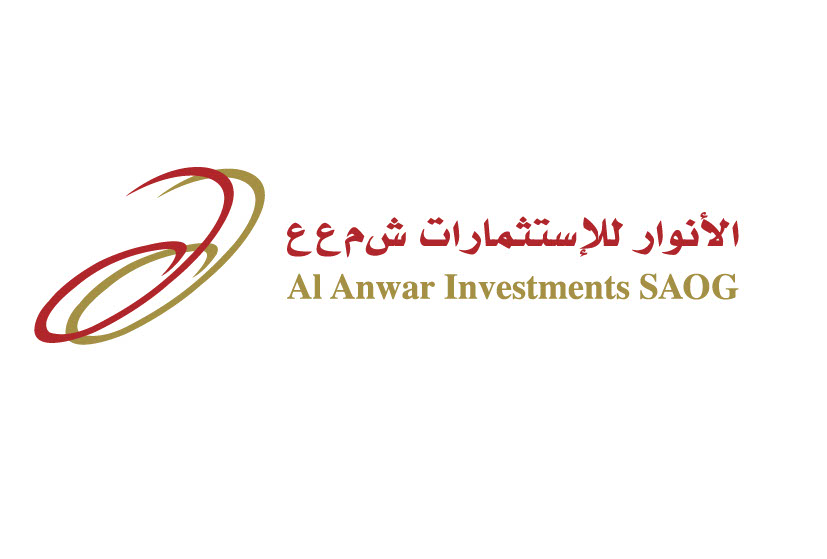 Al Anwar Investments SAOG
Investor Presentation on Financial Statements
For the six month period ended on  30th September 2024
1
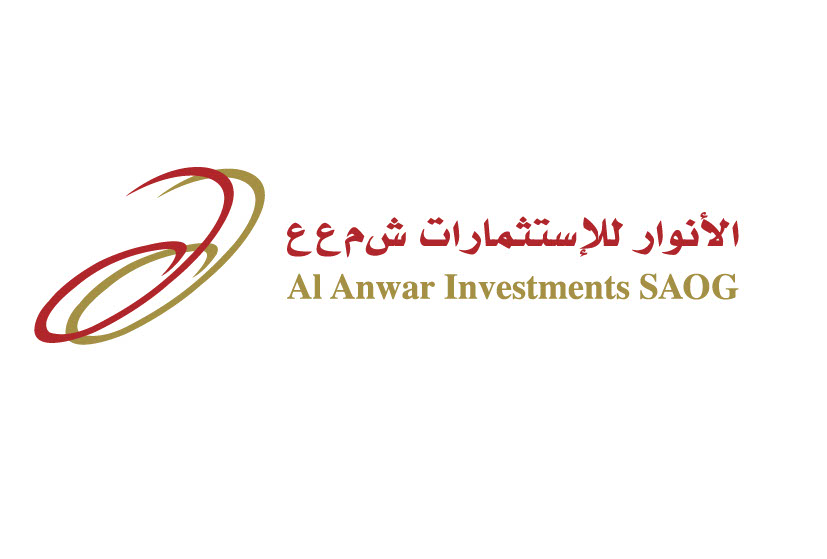 Investment Portfolio
2
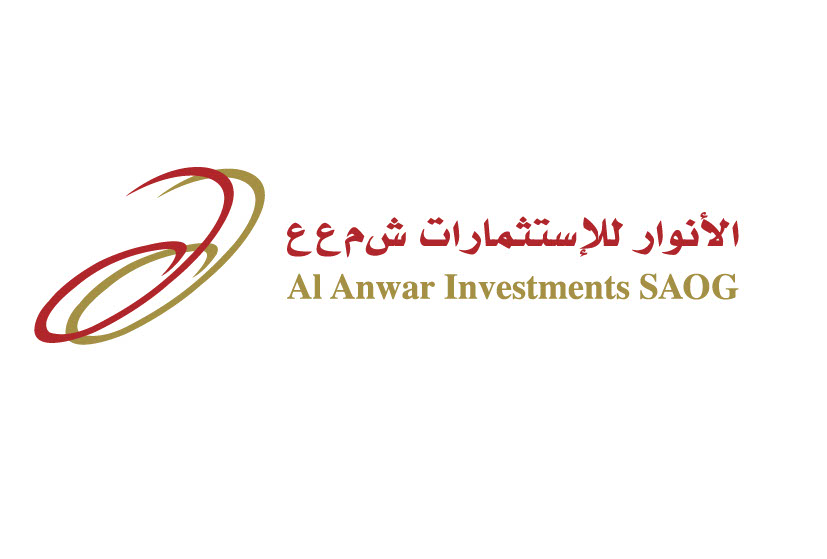 Portfolio Sector Allocation
% banking sector has increased from 16% to 22% of the portfolio
3
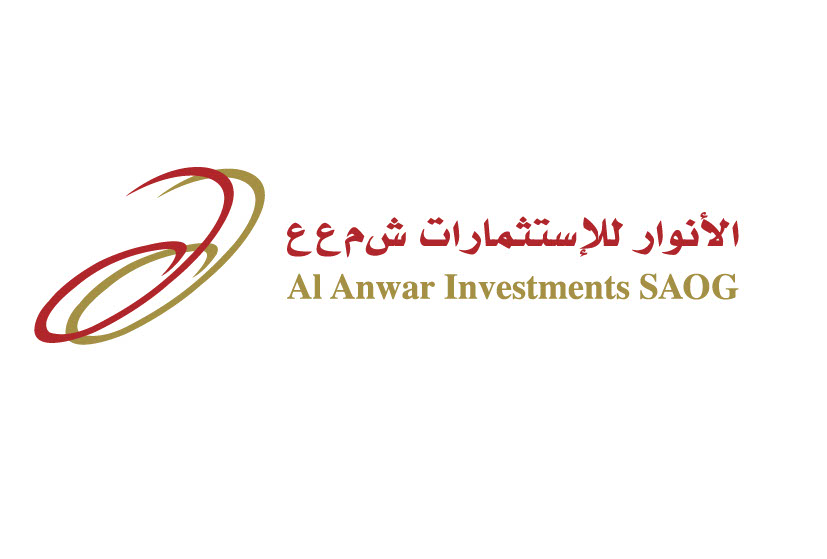 Al Anwar Performance– YTD Sep’24
Expenses (OMR'000)
Income (OMR’000)
Performance Overview
Net Profit & Other Comp. Income (OMR’000)
Share of results of associates: Despite of loss reported by Al Maha and Alruwad School and lower profit of Oman Chlorine, company generated 122% higher SoP, mainly on account of improvements in the performance of Voltamp, Arabia Falcon, NDC and NABIL.
Realized profit on sale of investment: Out of 24.68% stake in Voltamp, the company has sold 4.68% stake and received a sale consideration of OMR 1,253k and recorded a profit of OMR 435K in 2024. Further, company has sold an investment classified as FVTPL and recorded a profit of OMR 14K.
Unrealized profit on financial assets: Fair value gain for the period is lower than last year, due to a significant upward movement in the price of DIDIC shares during last year from OMR 0.168 to OMR 0.236 per share. 
Admin Exp.: The increase in administrative expenses during the current year is mainly on account of the appointment of an additional staff member. 
Other Comprehensive Income: OCI reflects changes in the fair value of investments classified as FVOCI and the company's share of other comprehensive income from its associates. OCI income for the period stands at OMR 194K, a significant decrease compared to last year’s OMR 1,348K. The previous year's higher OCI was primarily due to an increase in DIDIC's share price and a rise in Bank Dhofar's share price from OMR 0.160 to OMR 0.170.
Additionally, the company recorded OMR 144K as its share of OCI from VE, AFIC, and Oman Chlorine, compared to last year’s OMR 507K, which included OMR 480K from Alruwad.
4
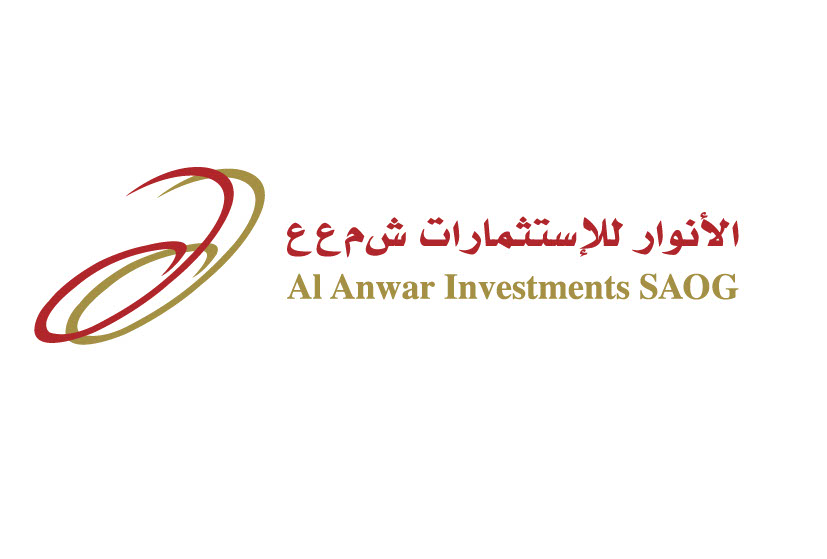 Performance of Associate Companies – June’24 (6M)
Net Profit (OMR'000)
Revenue (OMR’000)
Management Comments
Share of Profit (OMR’000)
All of our Associate Companies, except Alruwad School, are listed companies. Investors and financial analysts can obtain more details from MSX. Al Anwar 
The performance of Voltamp, NDC, AFIC and NABIL has improved compared to last year, reporting better profits. On the other hand, Al Maha, Alruwad School, and Oman Chlorine reported either losses or lower profits compared to last year.
A major decline was noted in the performance of Al Maha due to a share of loss of OMR 864k recorded from its newly acquired associate, Al Hael Ceramics LLC, and a decline in revenue due to increased competition from low-cost imported tiles and increased logistics costs due to geopolitical tensions in the region. 
Alruwad School has reported lower revenue and a loss for the six-month period ending on July 31, 2024. This is primarily due to a lower number of students enrolled in the school during the academic year. 
Oman Chlorine has underperformed mainly due to lower selling prices of Caustic products and increased cost of borrowing.
5
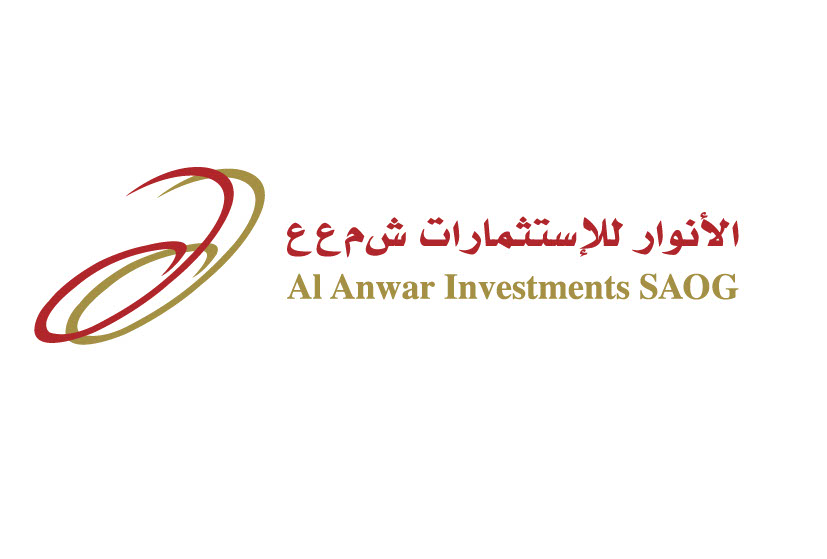 Performance of Associates – YTD Sept’24 (9M)
Performance Overview
The above performance details of Alruwad School have not been included as the results will be disclosed in the 9-month (Dec 2024) Financial Statements.
Strictly Private and Confidential
6
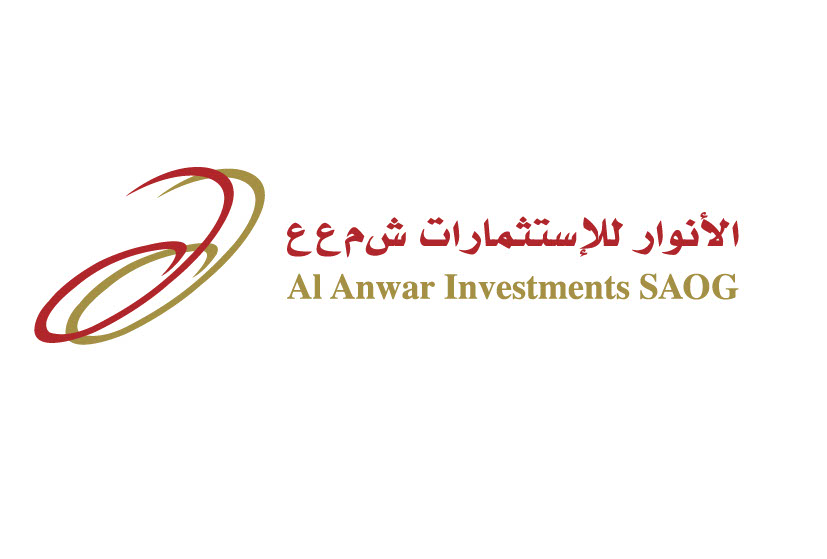 Financial Overview – Balance Sheet
7
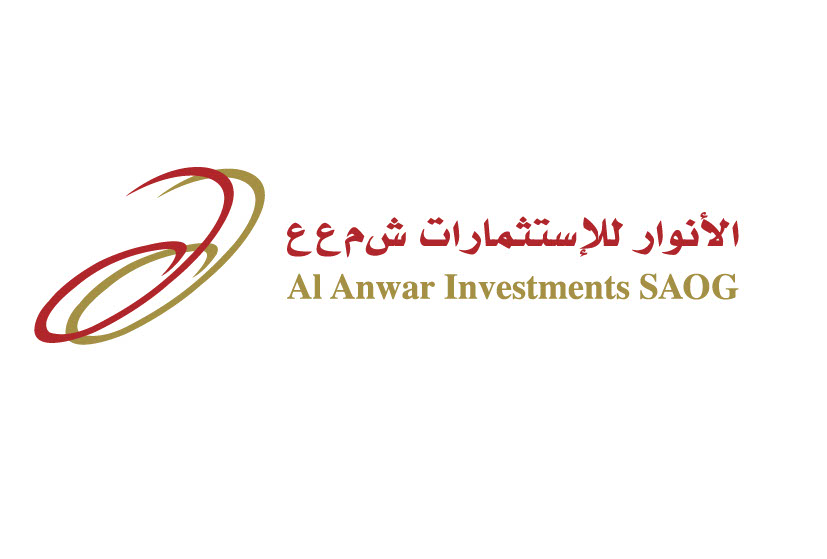 Bank Borrowing
Debt Equity Ratio
Management Comments
The increase in finance expenses in 2024 is attributed to a rise in borrowing from OMR 15.6mn to OMR 19.7mn.
Effective Rate of Interest
8
Thank You
9